GERIATRIC NURSING .
LESSON 2
OBJECTIVES.
By the end of this lesson the learner should be able to:
Identify the roles of a nurse in Gerontology.
State the physical, physiological and psychological changes  in aging.
Assess an elderly patient
ROLES OF A NURSE IN GERONTOLOGY.
Healer: practices holistic nursing.
Caregiver: meet unique needs.
Educator: share knowledge and skills.
Advocate: speaks up for older people.
Innovator: “thinks outside the box”
GENERAL PHYSIOLOGICAL CHANGES.
General appearance.
Gray and thinning hair.
Wrinkled and pigmented skin.
Eyes slightly sunken.
Ears and nose appear larger.
Trunk thicker, thinner arms and legs.
Flexion of spine and legs.
Slight tremors.
Gait slower and less steady.
Slower movements.
Slower recall.
Recent memory impaired.
Cells.
Fewer in number.
Large in size.
Decreased body fluids.
Decreased ICF.
Primary changes of aging.
Physiologic changes.
Integumentary:
Sensitive to pressure and trauma.
Wrinkle and sag: Skin dryness.
Loss of subcutaneous supporting tissues
Decreased sweat.
Dry, flabby, prone to itching.
Thinning and graying hair.
Atrophy of tiny arterioles near epidermis.
Poor temperature regulation.
Cardiovascular.
Mitral and aortic valves thicken.
Decreased cardiac output due to decreased muscular strength.
Loss of elasticity.
Increased blood clotting.
<elasticity of blood vessels.
Atherosclerotic plaques.
>peripheral vascular resistance.
Respiratory.
Loss of muscle tone and elasticity.
Decreased cilia activity.
Residual capacity is increased.
Decreased alveoli in number.
Decreased gas exchange.
Reduced cough reflex.
Reduced chest wall compliance.
Musculoskeletal.
Muscle atrophy: decreased muscular strength and function.
Decreased ROM.
Gait is unsteady.
Kyphosis.
Increased brittleness.
Osteoporosis: loss of calcium from bones.
Osteoarthritis: deterioration of cartilage.
Increased fat substitution for muscle.
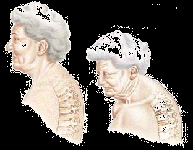 GIT.
1.Tooth loss (indigestion)
2.↓taste (malnutrition); anorexia
3.↓thirst (FI)
4.Tip of tongue is affected first (sweet and salt)
5.↓motility (constipation)
6.↓hunger sensation (F&E I)
7.↓Hcl(indigestion)
8.↓emptying time of stomach (distention)
9.↓absorption rate (dehydration and malnutrition)
10.↓gastric and pancreatic enzymes (indigestion)
11.HIATAL HERNIA
12.Diverticula (above 70 y/o) 
13.< peristalsis; constipation
GUT
1.Decreased blood flow
2.↓GFR
3.+ protein (urine)
4.↑BUN ( reduced creatinineclearance)
5.Bladder muscle weakens (retention)
6.BPH
7.Reduced nephrons
8.Increased propensity to toxic effects of drugs
9.High risk for fluid electrolyte imbalance ( dehydration & dizziness occur even within short time of food & fluid deprivation)
ENDOCRINE
1.Most hormones are reduced
2.< utilization of insulin
3.Cessation of progesterone
4.< then plateau of estrogen
5.Gradual decline of testosterone
6.Reduced vaginal lubrication
7.Increased refractory periods in males
DENTAL
1.Gums becomes less elastic, less vascular
2.Recede from remaining teeth, exposing areas of teeth not covered with enamel.
Nervous system
1. Degeneration & atrophy of neurons
2. < nerve acuity & sensation, unaware of tissue trauma ( burns/pressure?
3. loss of memory ( especially recent memory)
4. Reduced concentration ability
5. Decreased attention span
6. Decision making & judgment ability remain intact
7. Ability to learn is possible up to 200 years of life
8. decreased muscle coordination decreases ability to perform fine motor activities & those requiring coordination.
Psychosocial Development
DEVELOPMENTAL TASK (Erick Erickson)
0-1 trust vs. mistrust
1-3 autonomy vs. guilt
3-6 initiative vs. guilt
6-12 industry vs. inferiority
12-18 identity vs. role confusion
18-25-30 intimacy vs. isolation
30-65 generativity vs. stagnation
65 and above integrity vs. despair
Young adulthood
Extends from 20 to 40 years of age.
Physical development:
> Persons in their early 20’s are at the peak of their physical attributes & intellectual capacities
> The musculoskeletal system is well-developed & coordinated
> the different systems of the body are functioning at their peak efficacy
> These are the reproductive years for the majority of persons.
ADULTHOOD DEVELOPMENTAL TASKS
ACHIEVES GOAL OF GENERATIVITY
1.Shows concern to next generation
2.Exhibits productiveness 
3.Shifts values from physical attractiveness to intellectual abilities
4.Has more satisfying relationships
5.Learning activities and sexual interest is not declining
6.Accepts and adjusts to physiological changes
7.Uses leisure time satisfactorily.
STAGNATION results from refusal to accept the changes brought by AGING process
-UNRESOLVED CRISIS
-FAILURE to complete developmental tasks may lead to AGING with resentment and fear. NEUROTIC and PSYCHOSOMATIC DISORDERS.
MID LIFE CRISIS
1.normal stage in life cycle
2.reevaluation of total life situation
3.struggles to maintain physical attractiveness
4.blames environment or others for failure to succeed
5.exhibits competitiveness in career plans
6.increased interest in sexuality.
UNRESOLVED CRISIS
1.Stagnation
2.Boredom
3.Depression
4.Decreased self esteem

OCCURS AT AGE:
35-40 among women
40-45 among men
THE AGED 
Developmental Tasks
Ego Integrity
results when an individual is satisfied with his or her own actions and lifestyle
feels life is meaningful
remains optimistic and continues to grow Despair
results from the feeling that he or she has failed and that it’s too late for change
LIFE TRANSITION 
Grand parenting
Widowhood
Retirement
Awareness to Mortality
Reduced Income
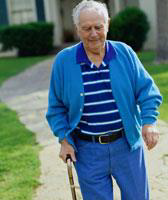 PSYCHOSOCIAL CHANGES
1.Increased dependency
2.Self centered
3.Needs tangible evidence of affection touching and companionship is very important!!!

MAJOR FEAR
1.Physical and economic dependency
2.Chronic illness
3.Loneliness
4.Sexuality and aging
5. Sexual being.
ASSESSMENT OF AN ELDERLY PATIENT.
Comprehensive geriatric assessment is a multidimensional, interdisciplinary diagnostic process to determine the medical, psychological, and functional capabilities of a frail elderly person in order to develop a coordinated and integrated plan for treatment and long term follow-up.
Key elements of comprehensive geriatric assessment.
Medical assessment:
Problem list.
Comorbidities.
Medications.
Nutritional assessment.
2. Functional assessment:
Basic activities of daily living.
Instrumental activities of daily living.
Gait and balance assessment.
Exercise/activity assessment.
3. Psychological assessment:
Cognitive status.
Assessment of mood.
Social assessment.
Informal social support.
Environmental assessment.
Care resource eligibility/financial assessment.
Home safety.
Access to transport facilities.
PHYSICAL EXAMINATION OF AN ELDERLY PERSON.
SKIN.
Examination includes a search for premalignant and malignant lesions , tissue ischemia and pressure ulcers. The following should be considered:
Ecchymoses may occur readily when skin is traumatized, often on the forearm, because the dermis thins with aging.
Uneven tanning may be normal because melanocytes are progressively lost with aging.
Nail plate fractures may occur because with aging, the nail plate thins.
Unexplained bruises may indicate abuse.
FACE.
Normal age-related findings may include:
Eyebrows that drop below the superior orbital rim.
Descent of the chin.
Dry skin.
Thick terminal hairs on the ears, nose ,upper lip and chin.
ASSIGNMENT
Physical examination of the elderly.